Figure 11. Plot of the B1 − R1 colours (Monet et al. 2003) against J − K colours (Skrutskie et al. 2006) for all the ...
Mon Not R Astron Soc, Volume 426, Issue 2, 21 October 2012, Pages 816–832, https://doi.org/10.1111/j.1365-2966.2012.21445.x
The content of this slide may be subject to copyright: please see the slide notes for details.
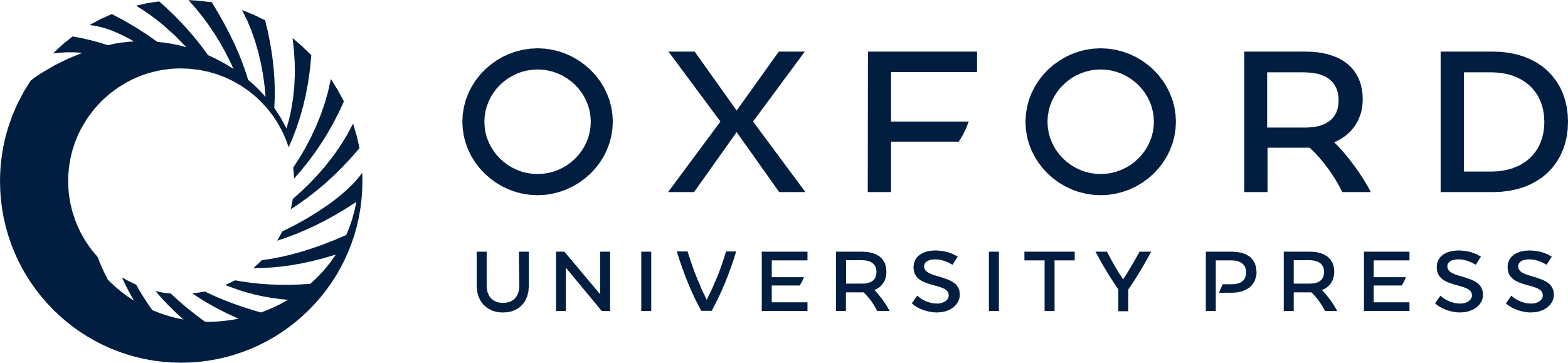 [Speaker Notes: Figure 11. Plot of the B1 − R1 colours (Monet et al. 2003) against J − K colours (Skrutskie et al. 2006) for all the Miras in Kharchenko & Kilpio (2000), left, and all the stars in this sample observed by STEREO/HI-1, right. V2055 Sgr, a known Mira, is the star with the largest value of B1 − R1 in our sample, whilst V718 Tau, also a known Mira, has the second-largest value of B1 − R1 and the largest value of J − K.


Unless provided in the caption above, the following copyright applies to the content of this slide: © 2012 The Authors Monthly Notices of the Royal Astronomical Society © 2012 RAS]